FDI, multinationals and domestic companies in emerging markets
Svetlana Ledyaeva
Aalto University School of Business
Traditional view of multinational enterprise (from Avinash Dixit public lecture at Oxford)
MNE is from advanced country – North. Has advantage in R&D, high-tech, management. Information makes it non-contractible.


Southern host country has cost advantage in low-tech production. Also non-contractible.


FDI can reduce contracting costs: FDI is a specific organizational choice made by investing firms to take advantage of opportunities for earning profits in the host country and in response to the challenges posed by the contracting.
OLI theory: (John Dunning paradigm) 1
Ownership advantages refer to the competitive advantages of the enterprises seeking to engage in FDI. The greater the competitive advantages of the investing firms, the more they are likely to engage in their foreign production.


Location advantages refer to the alternative countries or regions, for undertaking the value adding activities of multinational enterprises (MNEs). 

Internationalization advantages - the firm believes that its ownership advantages are best exploited internally rather than sold directly through spot markets or offered to other firms through some contractual arrangement such as licensing, the establishment of a joint venture or management contracting.
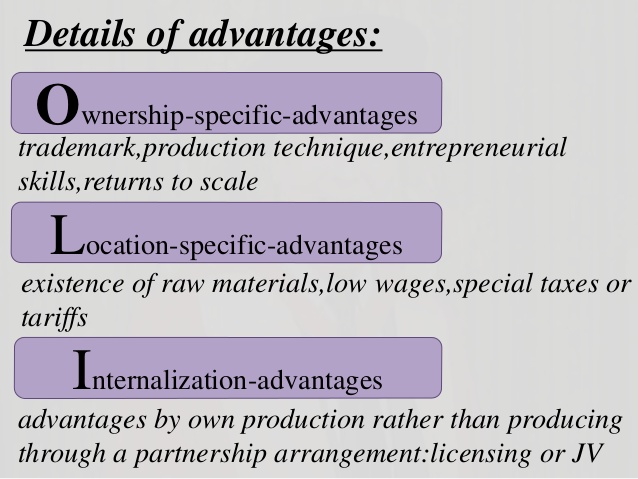 patent, copyright, blueprint, managerial talent, brand reputation, intangible assets.
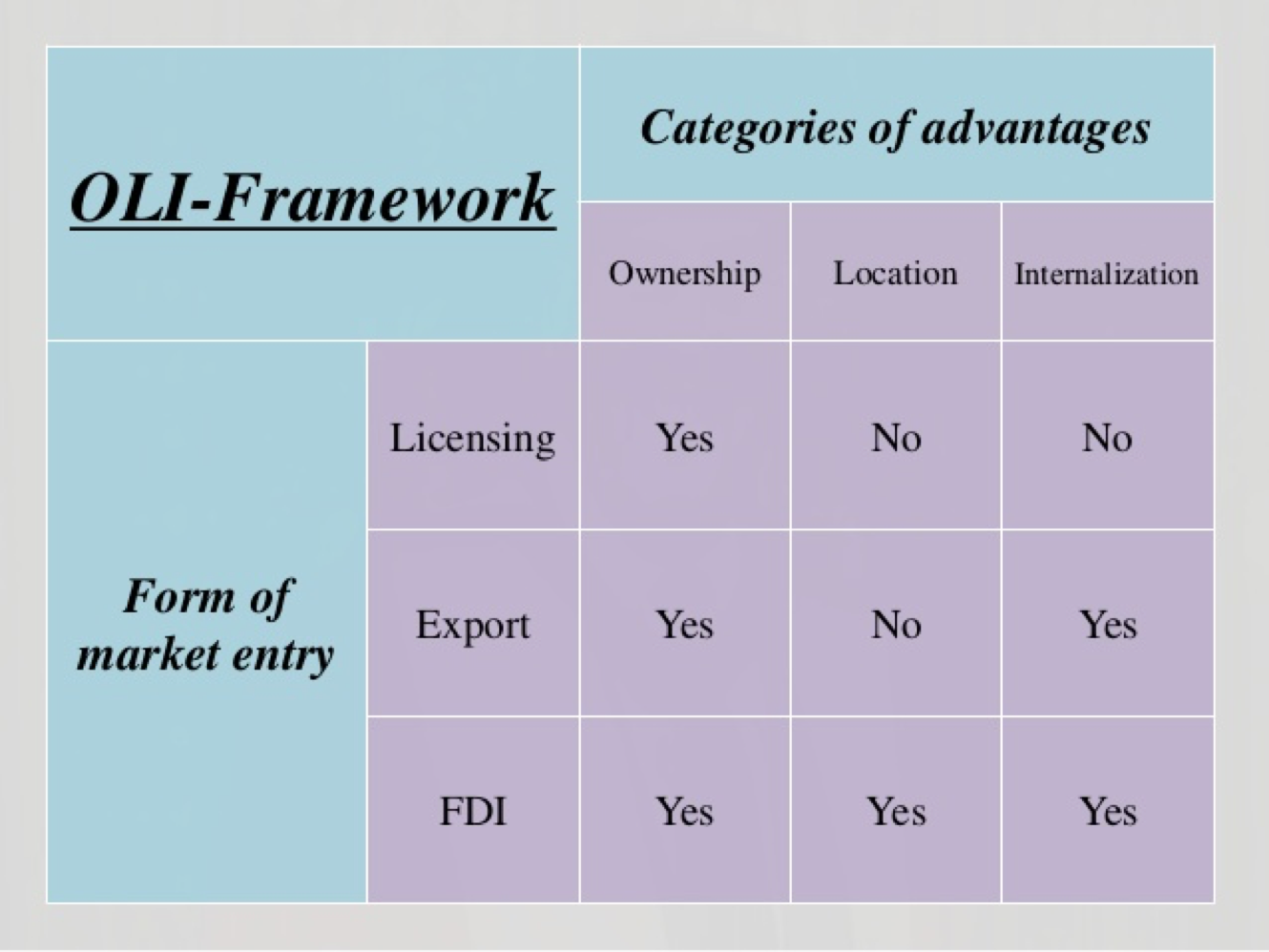 Developed countries MNEs investing in EMs
For years, economists have been talking about a structural shift in the global economy.

Do you increase spending in the United States, or do you open a new factory and service center in Asia?

That question was answered in 2013: For the first time ever, global corporations invested more in emerging markets than the core economies of U.S., Europe and Japan, according to UNCTAD in their 2013 World Investment Report.
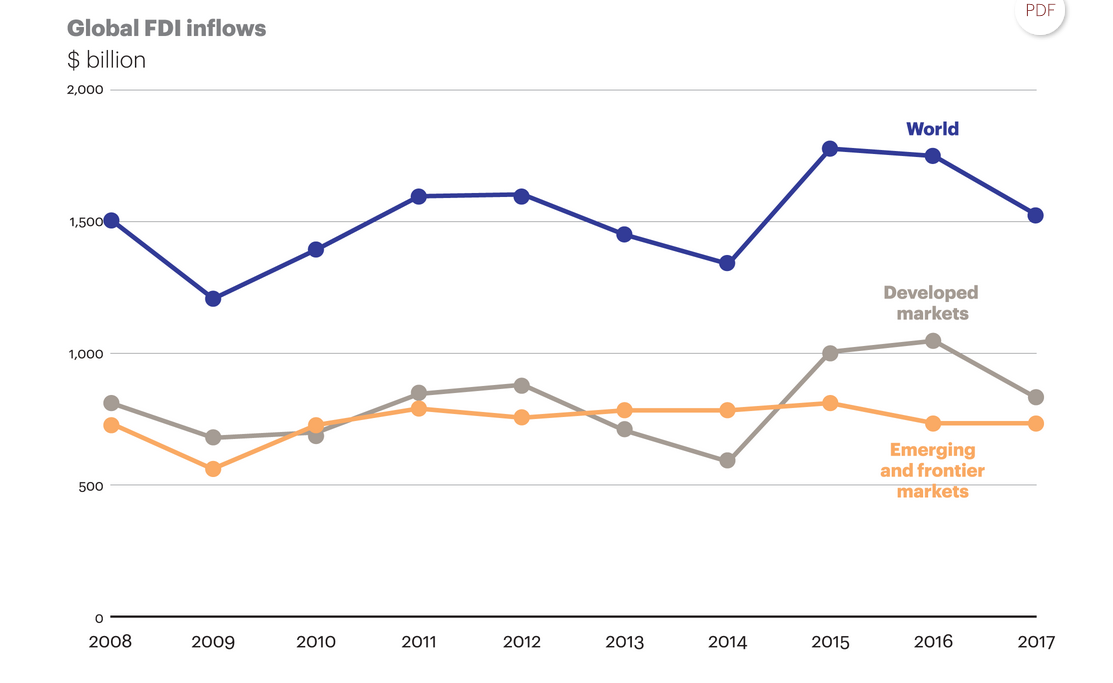 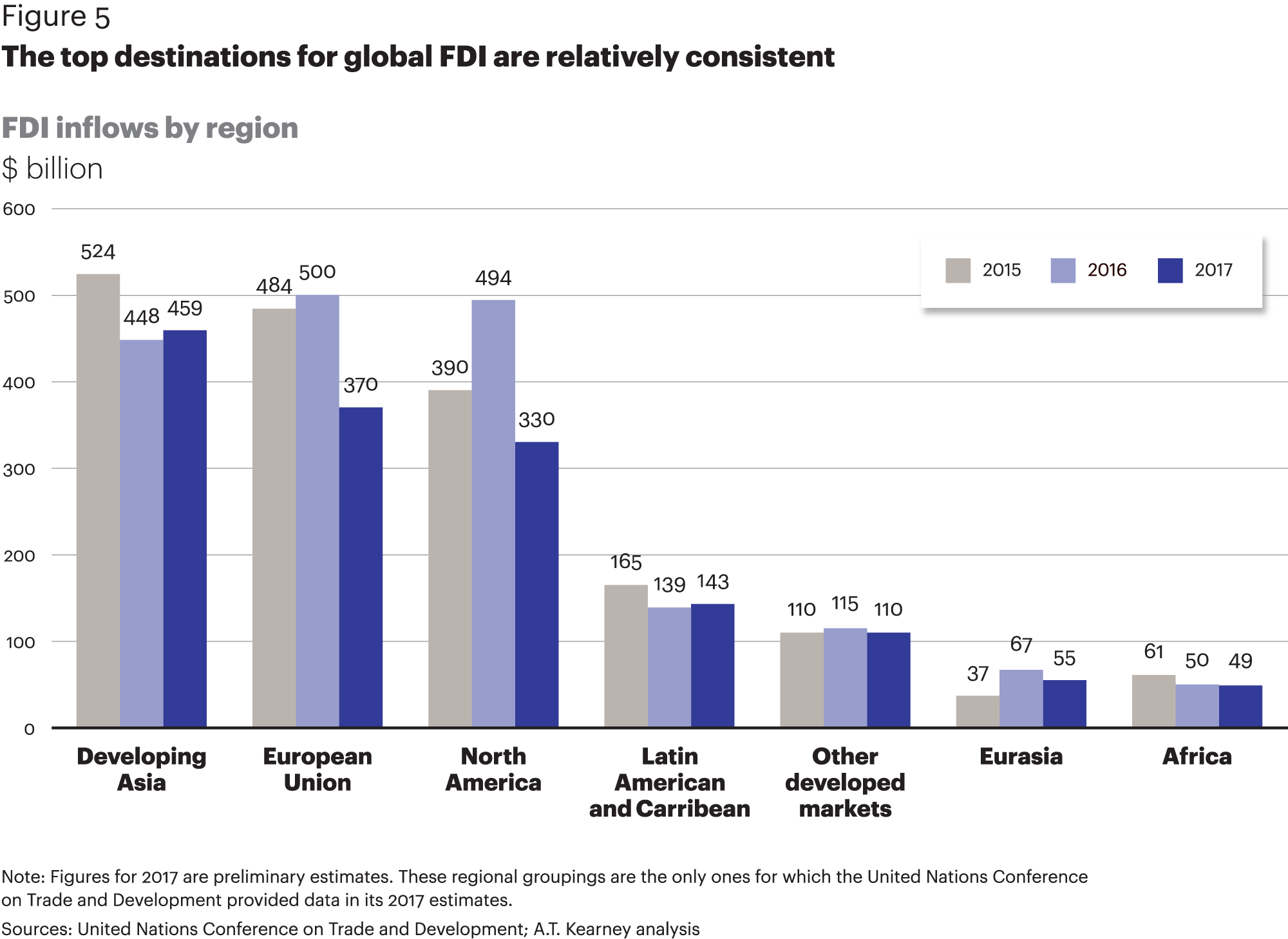 Net inward FDI, million USD
Business/investment strategies of MNCs/investors from advanced markets in emerging markets (London and Hart 2004)
Most MNCs have focused on the wealthy elite at the top of the economic pyramid, with products and business models similar to those used in the developed world.

Almost completely ignored until recently is a huge base of potential customers whose annual purchasing power parity (PPP) is less than $1500 per year.

Low-income markets in emerging economies present both tremendous opportunities and unique challenges. 

The four billion customers in these base-of-the-pyramid markets represent a vast potential. 

A growing number of MNCs start to explore the enormous business opportunity at the base of the economic pyramid
The base of the economic pyramid: opportunities (London and Hart 2004)
The vast majority of the populations operate primarily in the large, but hidden, informal economies that are not recorded in official gross national product (GNP) statistics.

Across the globe, it has been estimated that the informal sector includes more than $9 trillion in hidden (or unregistered) assets, an amount nearly equivalent to the total value of all companies listed on the 20 most developed countries' main stock exchanges (de Soto, 2000: 35). 

In addition to assets, the value of economic transactions in these markets may match or even exceed what is recorded in the formal economic sectors in developing countries (Henderson, 1999).

In Mexico, for example, the informal economy represented roughly 30–40% of the economic activity in the country in the late 1980s, and has continued to grow rapidly (de Soto, 2000: 78). 

Not necessarily illegal activities! It is simply too costly or complicated for many entrepreneurs to enter the formal economy. For example, de Soto (2000) found that it takes 289 days and $1231 to register a business in Peru.
Informal employment, % of non-agricultural employment; Emerging markets
Informal employment, % of non-agricultural employment; other countries
The base of the economic pyramid: challenges(London and Hart 2004)
Entering low-income markets in emerging economies may require a different strategic approach.
bridging the formal and informal economies.
relationships are grounded primarily on social, not legal, contracts.
story about listening to the ‘barking dogs’ in low-income markets. 

MNCs have tended to partner with the minority of individuals and businesses in the developing world that participate in the formal economy  local business elite.
non-profit organizations and other socially oriented institutions can play an important role in business development in developing countries. Grameen Bank and Grameen Phone, for instance, have combined commercial and non-profit operations to successfully provide banking and cellular services to rural areas in Bangladesh. 

Increasing pressure for corporations to take a greater role in addressing global societal issues such as eradicating poverty and environmental protection in developing countries.
firms without a capacity to appreciate and create social value or to become locally embedded in the social infrastructure that dominates low-income markets may struggle to overcome their liability of foreignness.
Ordinary/previous EM strategy (London and Hart 2004)
MNCs look for ways to overcome limitations in the business environment. 

Firms design boundaries to protect internal resources and capabilities from unintended spillover, and look for partner organizations that wield/have substantial capability to fill voids in the business environment. 

Firms can address gaps in the business environment through forming alliances, joining network, using interpersonal ties.

Some prominent scholars emphasize that developing country adaptation to Western practices is crucial to attracting investment by MNCs from the developed world.
Other prominent scholars say that “MNC managers and academics must move beyond the ‘imperialist mindset’ that everyone must want to look and act like Westerners”.
Perspective EM strategy (London and Hart 2004)
It might be more appropriate to develop separate strategies for wealthy, rising middle class, and poor customers across country markets. 


Entry into base-of-the-pyramid markets may require: 

a global capability beyond the adaptive skills of national responsiveness or the centralized control inherent in global efficiency 
			and 
a market entry strategy that moves past a reliance on imported business models.
Collaborating with non-traditional partners
Co-inventing custom solutions
Building local capacity
Video: A New Model for Emerging Markets
Emerging Giants: Local companies in Emerging Markets
Entrepreneurs and domestic companies in EMs are aggressively pursuing growth opportunities at home and overseas.

Successful emerging companies are flourishing, regularly registering double-digit annual revenue growth and figuring prominently in global deal making. 

Local emerging companies face competition from foreign multinationals and domestic companies. 

Some of these local companies went global.

A small but growing set of these companies has built world-class capabilities to challenge global rivals in their home countries and even in developed markets.
Fortune global 500, 2018, World
Fortune global 500, 2018, Asia, EM
Fortune global 500, 2018, Latin America, EM
Examples of companies in Fortune global 500, 2018, top 10 – 3 Chinese companies
State Grid, China – N2
The world’s largest utility company
Employees: 913 546; Revenue: 348 903 Million USD; Profit: 9,533 Million USD

Sinopec Group, China, Energy, petroleum refining – N3
Employees: 667 793 ; Revenues: 326 953 Million USD; Profit: 1 537,8 Million USD

China National Petroleum – N4
Beijing’s never-ending global hunt for energy resources
Employees: 1 470 193  ; Revenue: 326 008 Million USD; Profit: -690,5 Million USD
Fortune global 100, 2018, Emerging markets companies; number of companies
New development in MNEs over last four decades (from Avinash Dixit public lecture at Oxford)
MNEs from Southern home countries investing in both Northern and Southern host countries.

Prominent recent examples: 

Chinese Lenovo buys IBM PC.

Mittal, Tata invest in steel.

Tata, Geely invest in autos in UK, Sweden.

Chinese resource investments in Africa.
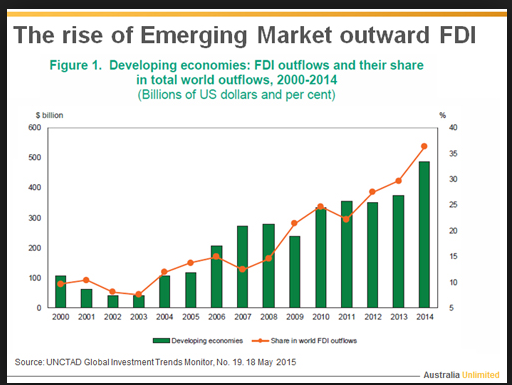 Important question (from Avinash Dixit public lecture at Oxford)
Outward FDI from EMs growing fast and now important part of World FDI. It is now just like any other FDI, or does it still require separate analyses, explanation?

Special features still important but may become less so in coming decades if EMs improve their governance, integrate into world economy.
Previous explanations (not mutually excluded) (from Avinash Dixit public lecture at Oxford)
Poor home-country governance makes FDI more attarctive 
(relevant for India 1970s & 80s)

Southern host country firms or governments preferred Southern non-colonial investors

Use FDI to acquire modern technology: More relevant for Southern FDI into North

To acquire natural resources or land rights  (especially relevant for Chinese investments in Africa, etc.)

Home governments encourage or subsidize FDI
New features of South to North FDI(from Avinash Dixit public lecture at Oxford)
From Thite et al (2016) book on Indian MNEs.

Newer Emerging Markets MNEs:

Have higher ambitions – not marginal players.

Less constrained by foreign exchange.

Less constrained by home regulations.

More adaptable, nimble, have no scared cows!

Great heterogeneity of firms in EMs. Not all have these strengths; FDI from selected subset.
Weak home environment turns into strength abroad (from Avinash Dixit public lecture at Oxford)
”One of the core strengths of Indian firms is to extract maximum value from even ailing business by applying innovative and cost effective methods that they have developed over the years in an extremely resource constrained and uncertain domestic environment … [to] extract value from the bottom of the [income] pyramid” – Thite, Wilkinson, Budhwar (eds.) 2016

”If you can make money in India, you can make it anywhere” – The Economist, 22 Oct. 2011
Skills for coping with bad governance (from Avinash Dixit public lecture at Oxford)
Bad governance in host country creates new kind of non-contractability

Southern MNEs have skill, experience at home; can better handle similar issues in host countries:
	Technology, management better adapted to cope.
	Know-how to build and use relationships.
	Have better ethnic, linguistic networks.
	More willing and able to bribe.

Asymmetric: Easier if host governance better than home.
Institutional differences are barriers to FDI(from Avinash Dixit public lecture at Oxford)
Previous lecture – LOF – opposite conclusion!
South  North easier than NorthSouth

Easier to invest in a country with better institutions

Plus

MNEs from South have advantages investing in other Southern country, even with different institutions.  

But success in attracting FDI from other Southern countries may reduce the incentive of host Southern country to improve their own institutions.
New challengies for developed countries MNCs in Emerging Markets (Boston Consulting Group)
Global environment has changed with commodity prices dropping, currencies flactuating, equity markets in flux. 

How MNCs that already were successful in EMs can adapt and re-engage?

Do drivers for growth still exist in EMs for multinationals?
Recent trends in emerging markets
Corporate concensus – where growth of sales will be – EMs, not in USA, Western Europe, Japan.

Sales and profits growth – will be coming from EMs  in near 10 years.

In advanced economies – very high debt (60% is threshold).  increasing taxes, sifting spending. 

Low corporate sales in WEU  increasingly looking to EMs where there will be growth. 

Population rises in EMs but not in AEs: EMs populations will grow 4 times higher than in developed countries
Increasing competition on the local basis
2003-2014: In Asia 6 fold increase of large (1 billion plus) and medium companies.

In Africa, Middle East, Latin America – doubled to almost 700.

Local companies: 

Cost advantage.

Nimble/tactical/clever players which understand local markets deeply.

Very good understanding and relationships with suppliers.
Expert opinion: Nenad Pacek, President, Global Success Advisors GmbH; Co-Founder, CEEMEA Business Group
It is not easy to compete against local companies in EMs.  

Accelerate at unbeleivable speed – they have a lot of money to go abroad even. 

They sell same quality almost but cheaper. 

They close tech, talent gap + they pay bribes to win business  foreign companies cannot. 

Some local companies are very cash rich & they can buy western knowledge at extremely high prices.
Professor Ravi Ramamurti, Northeastern University
Local competitors are very tough.

Their products better suit their customers.

They know that workforce can have not appropriate education, they are ready to educate them. 

They better deal with bad infrastructure, week isntitutions, opportunistic governments.
Developed country MNCs new strategy
Not just growth strategy

But competition and productivity strategy
How you would do more with less

Employment of local teams to make decisions quicker, smoother and very much focused on the customer.
Expert opinion: Nenad Pacek, President, Global Success Advisors GmbH; Co-Founder, CEEMEA Business Group
How to outperform competition in long term?

Sustaining growth initiatives.

Do not postpone investments if something happends in a market or internally.  This opens a window for others to step in.
Expert opinion: Nenad Pacek, President, Global Success Advisors GmbH; Co-Founder, CEEMEA Business Group
Sustainable approach of doing business in EMs
”You should have two brains”:

One head – How I protect my profitability in advanced countries.

Other head – How to invest in EMs – strategy. 

These two are completely different approaches. !!!!!!!

Do not mix people and units! Separate unit for EMs and separate unit for advanced countries!
Expert opinion: Nenad Pacek, President, Global Success Advisors GmbH; Co-Founder, CEEMEA Business Group
Flexible structures:

Middle East – huge difficulties with governments  government relation manager is needed. Even if it is not common in other markets.

Market share games  market research is needed. 

Do not underestimate the value of personal relationships – Middle East, Russia – freidnship is necessary for business  you have to be on the ground  local execution.
Expert opinion: Nenad Pacek, President, Global Success Advisors GmbH; Co-Founder, CEEMEA Business Group
Upfront investment: 

Without upfront investment success might not happend. 

Corporate arrogance – We are market leaders in USA  So we will be market leaders in Turkey – DOES NOT WORK!!!!!!
Professor Paul Marsh, London Business School
Small companies do a little better in EMs than larger companies. 

Much less of a premium in smaller companies than you find in developed countries.